Achieving minimum living wages in Asia and beyond
Asia-Europe Labour Forum
Brussels, 15 October 2018

Evelyn Astor
Economic and Social Policy Department 
International Trade Union Confederation
Evelyn.Astor@ITUC-CSI.org
Global picture:Wages are stagnating compared to productivity
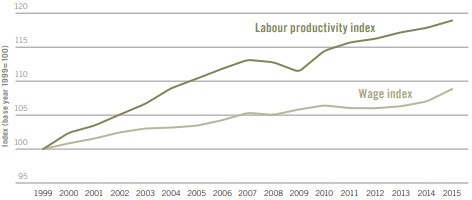 Source: ILO (2017)
2
The labour income share is declining
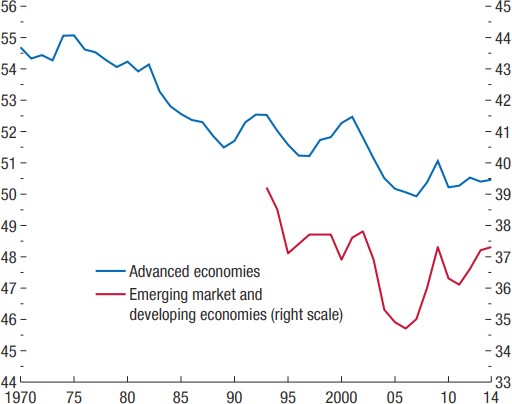 Source: IMF (2017)
3
Workers are earning poverty wages
300 million workers in emerging and developing countries earn less than US$1.90 per day

A further 430 million workers in emerging and developing countries earn between US$1.90 and US$3.10 per day

83% of people believe that the minimum wage is not enough to live on
4
World needs a pay rise campaign
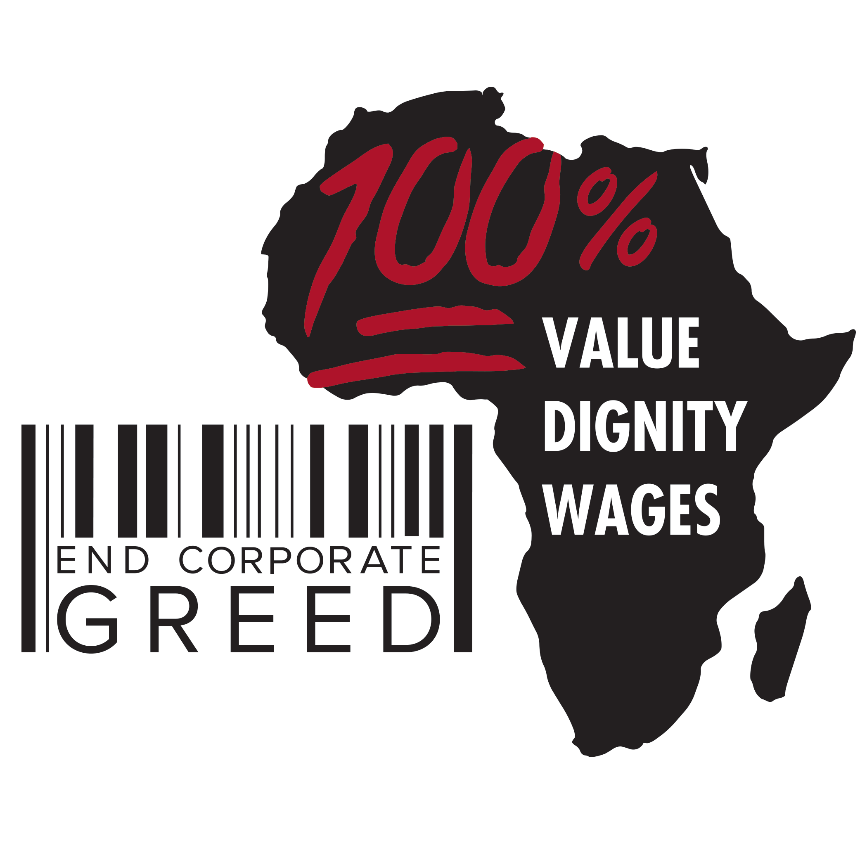 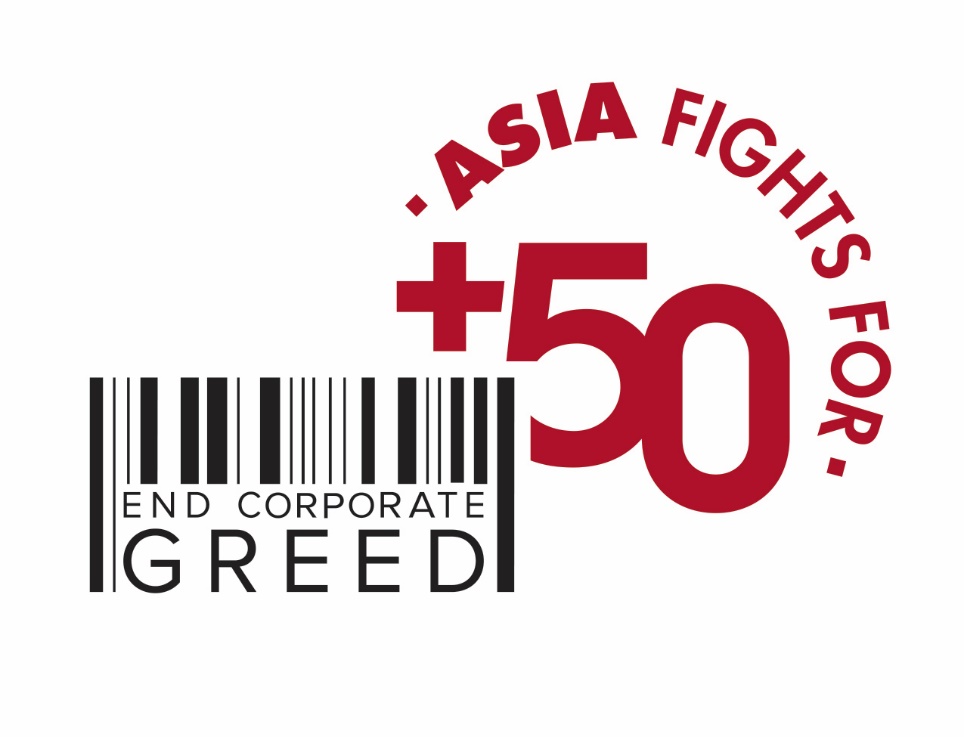 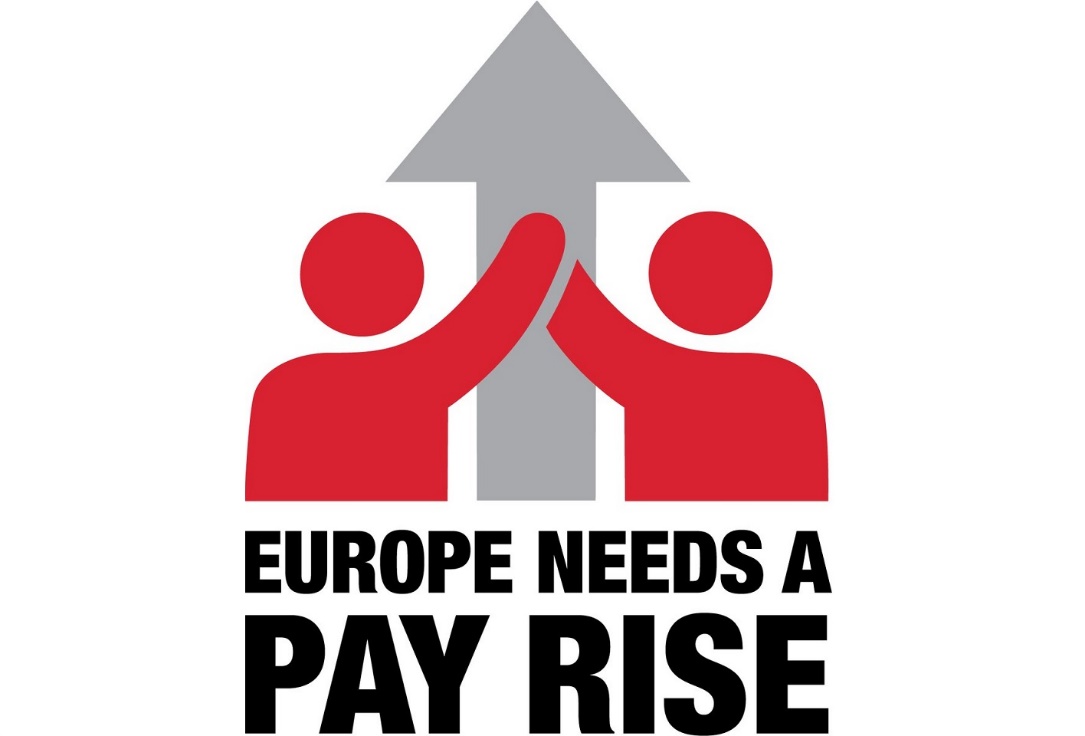 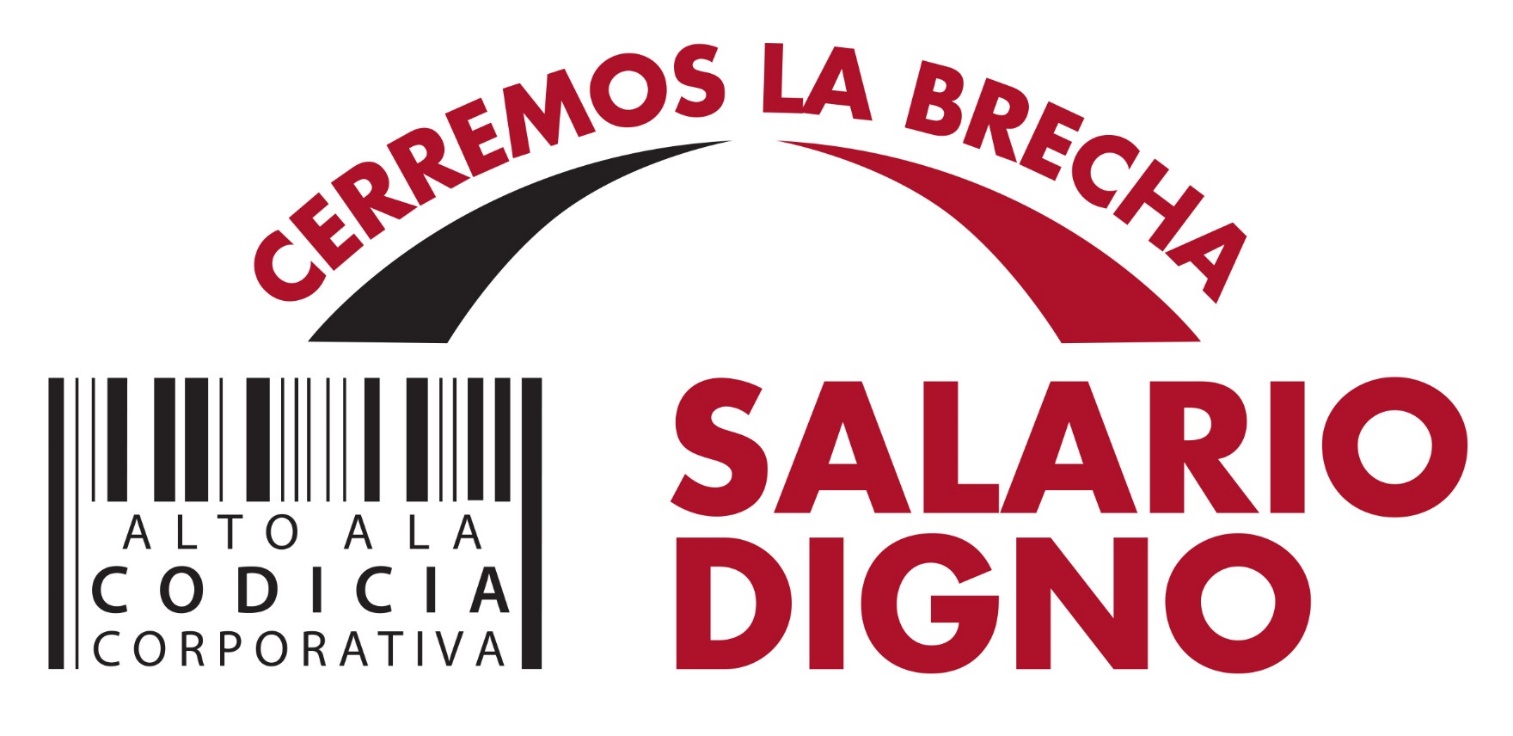 5
Living wages to be based on the cost of living
Minimum wages vs. union claims for living wages
Strengthening compliance
Share of workers in the garment sector earning below the minimum wage (%)
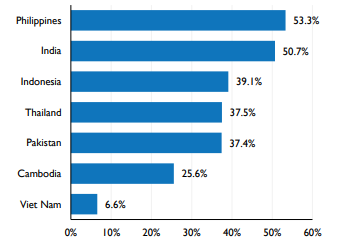 Source: ILO (2017)
8
Asia +50: Regional coordination
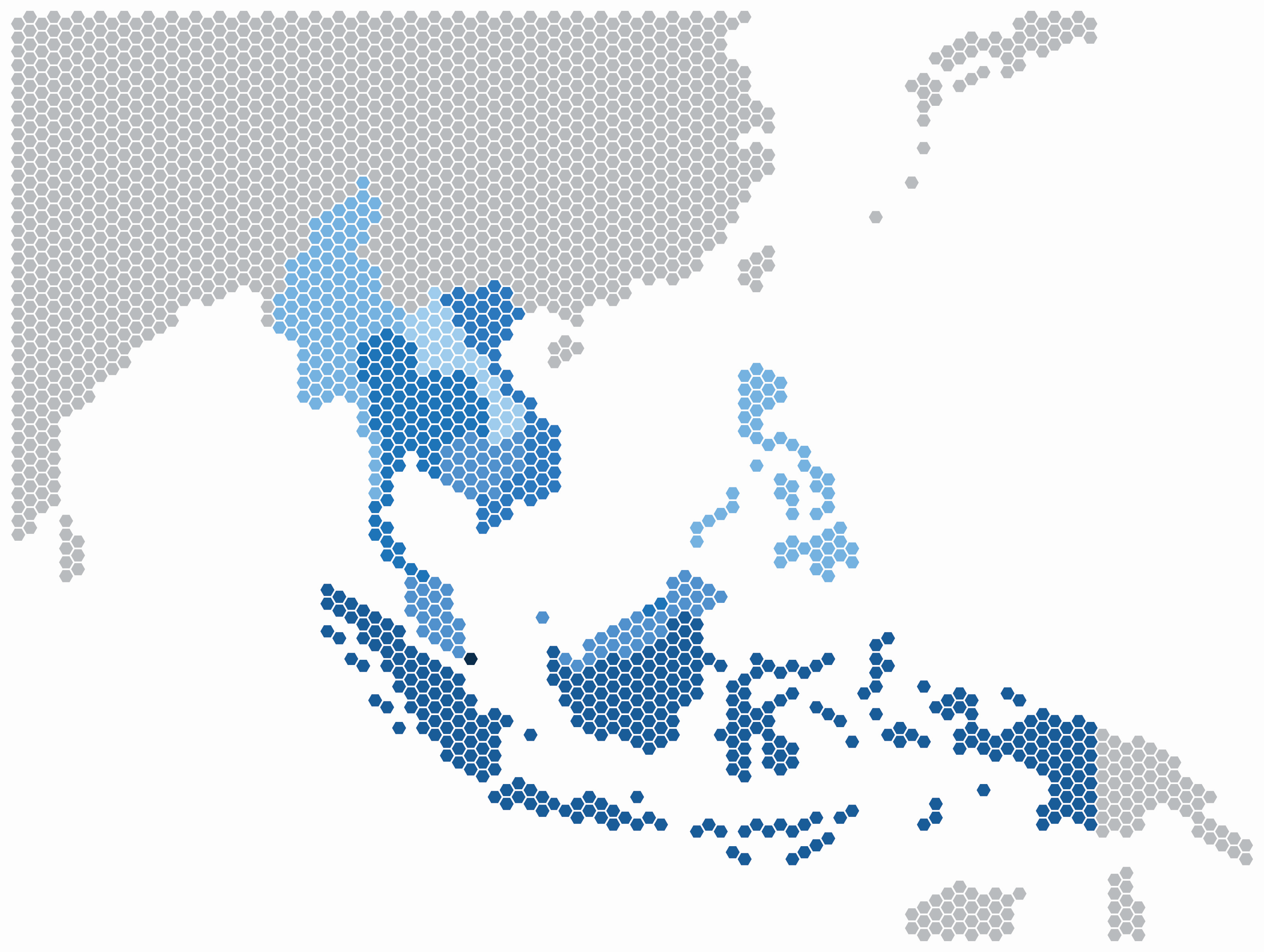 9
Union demands internationally:L20 Declaration, September 2018
Ensure minimum living wages for all workers, based on the cost-of-living evidence set with social partners; 
Promote collective bargaining on wages and working conditions, ensuring broad coverage of collective agreements, including through utilising extension mechanisms; and
Strengthen national social dialogue structures, if necessary, with the technical assistance of the ILO.
10
Further reading…
ITUC wages campaign website

L20 (2018) Statement to the G20 Labour and Employment Ministers Meeting

L20 (2018) The Case for Wage-Led Growth

ITUC lobby brief (2018) Supporting wage-led growth: the case for Asia +50
11